UArizona ASCEND: Profiling High-Altitude Radiation with a General Data Logger
University of Arizona ASCEND Launch Fall & Spring
Speakers:
Nick Blanchard, Kevin May, Daniel McConville
Agenda
Introduction
Fall launch and details
Spring launch and details
Lessons learned
‹#›
Fall Launch
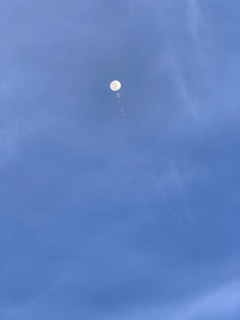 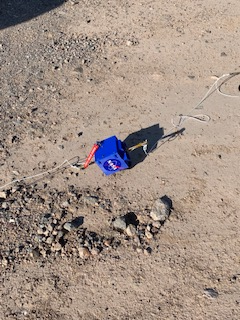 In flight
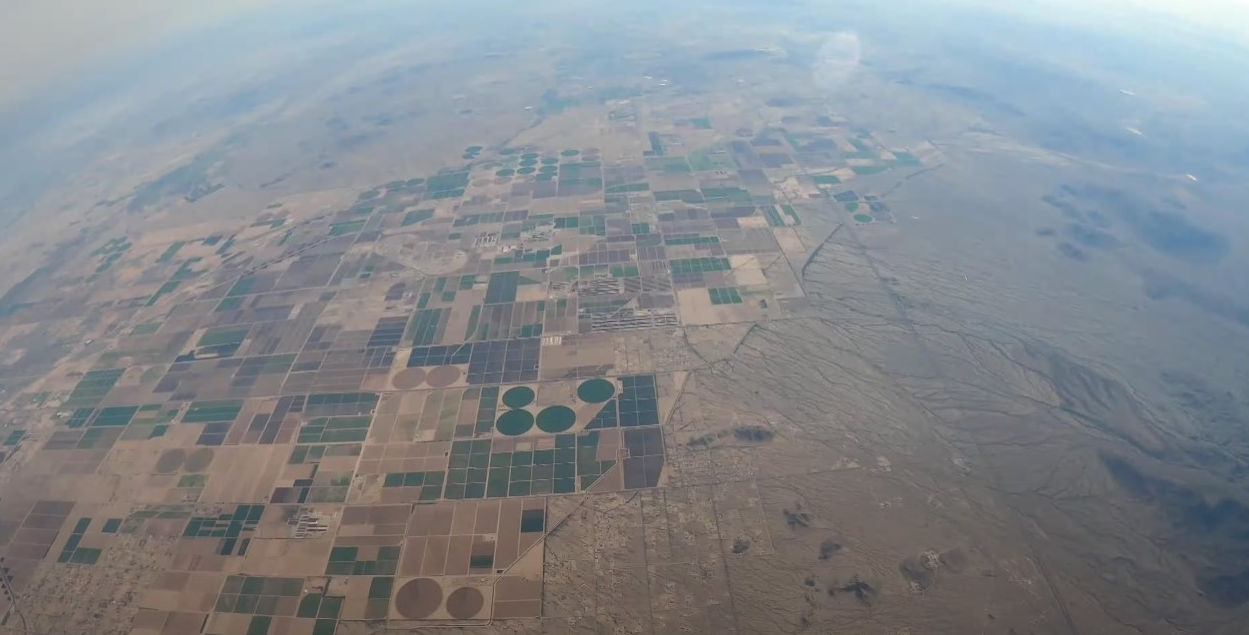 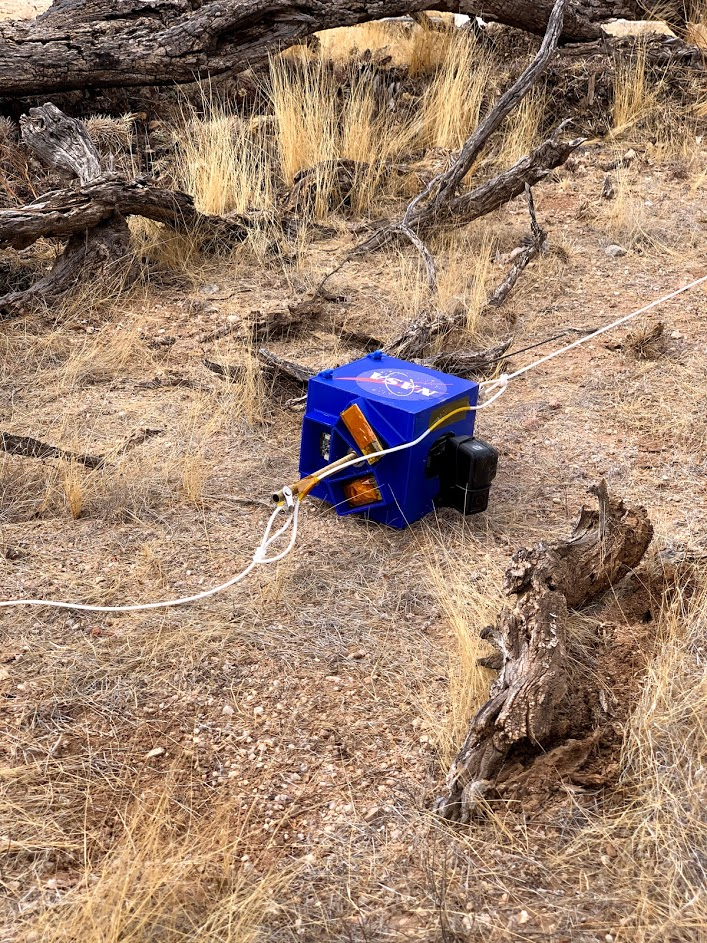 Launch
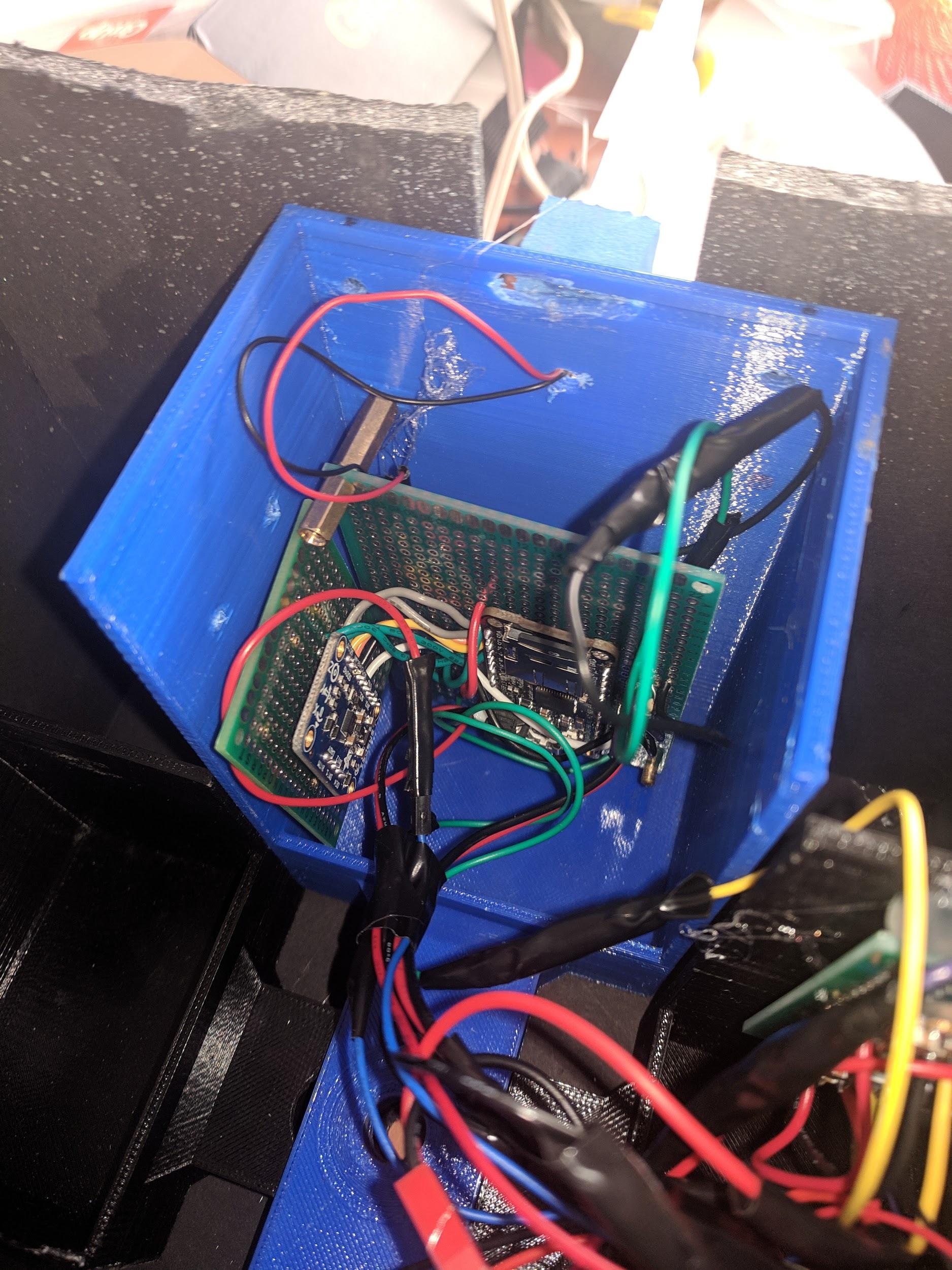 Landing
‹#›
[Speaker Notes: Investigations
Verification of electronics design for atmospheric data collection
Preliminary data future radiation shielding experiments
New videography method
Failure
Wiring
Housing design poor for wire management, led to damage]
Spring Launch
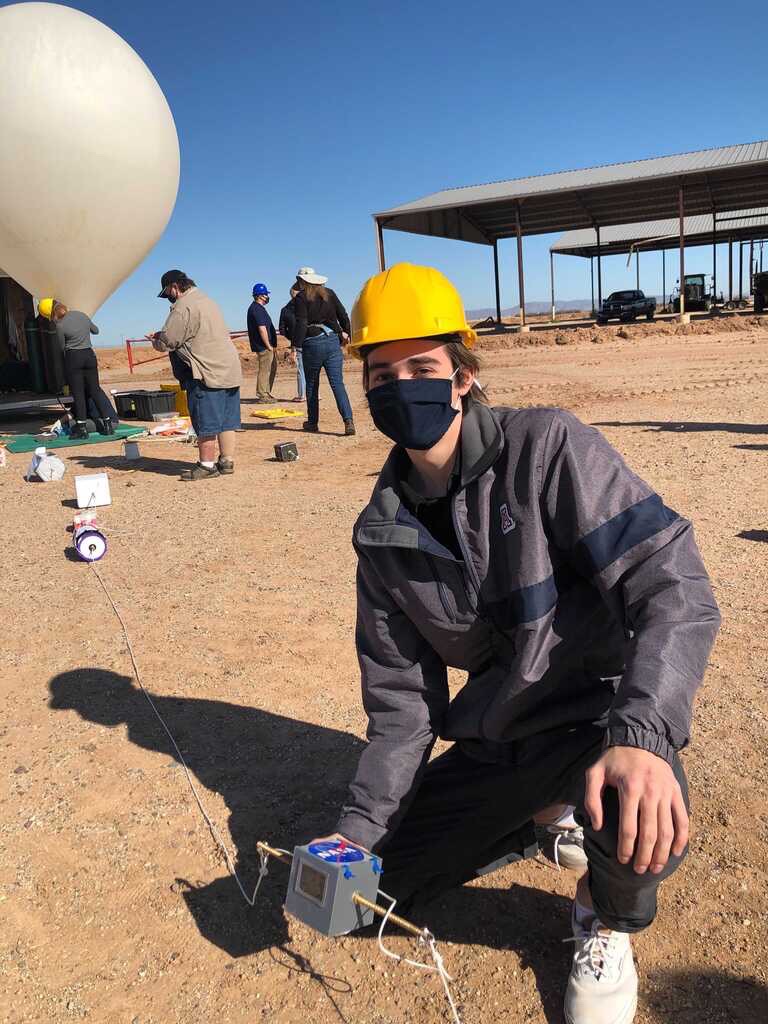 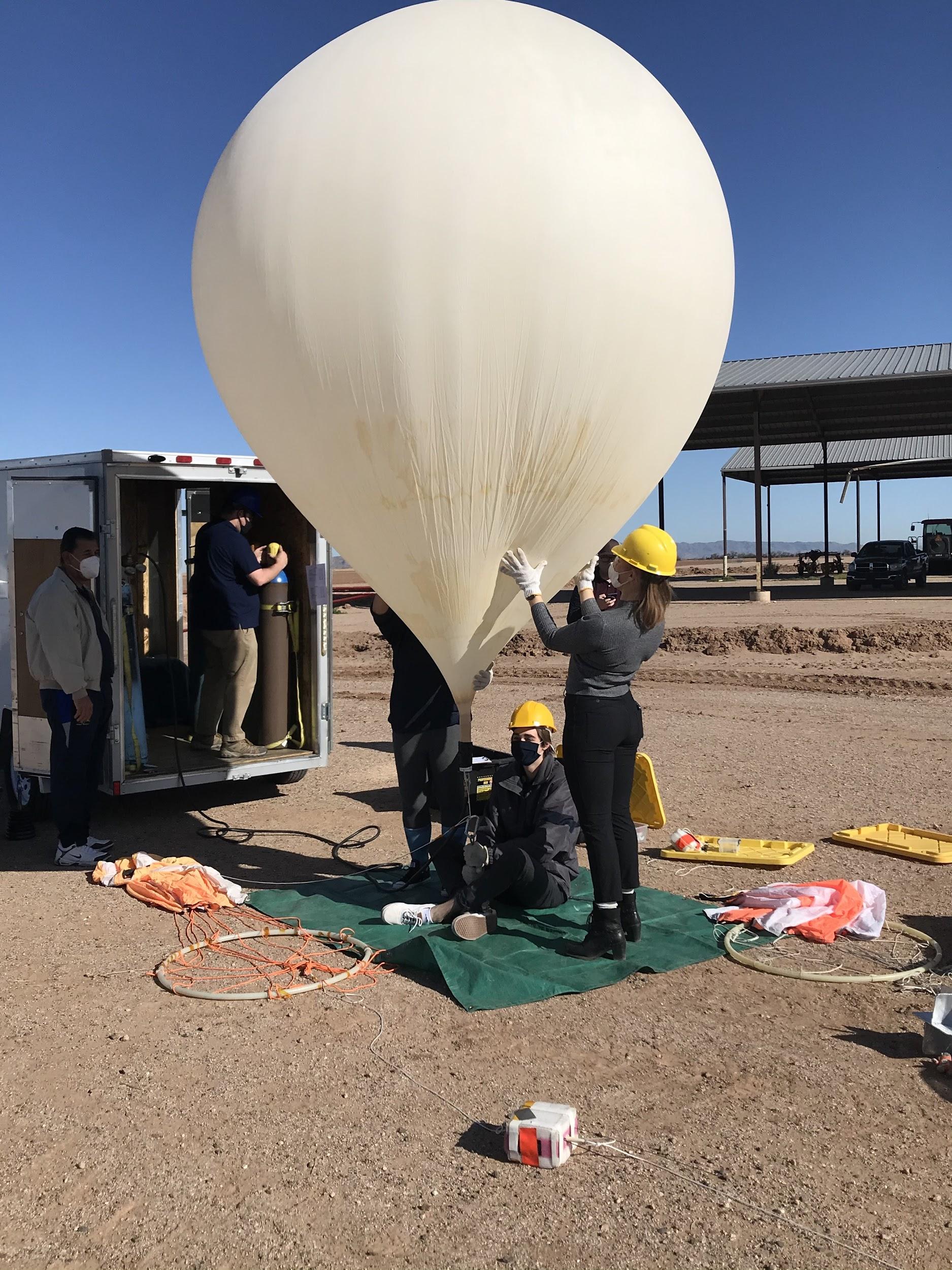 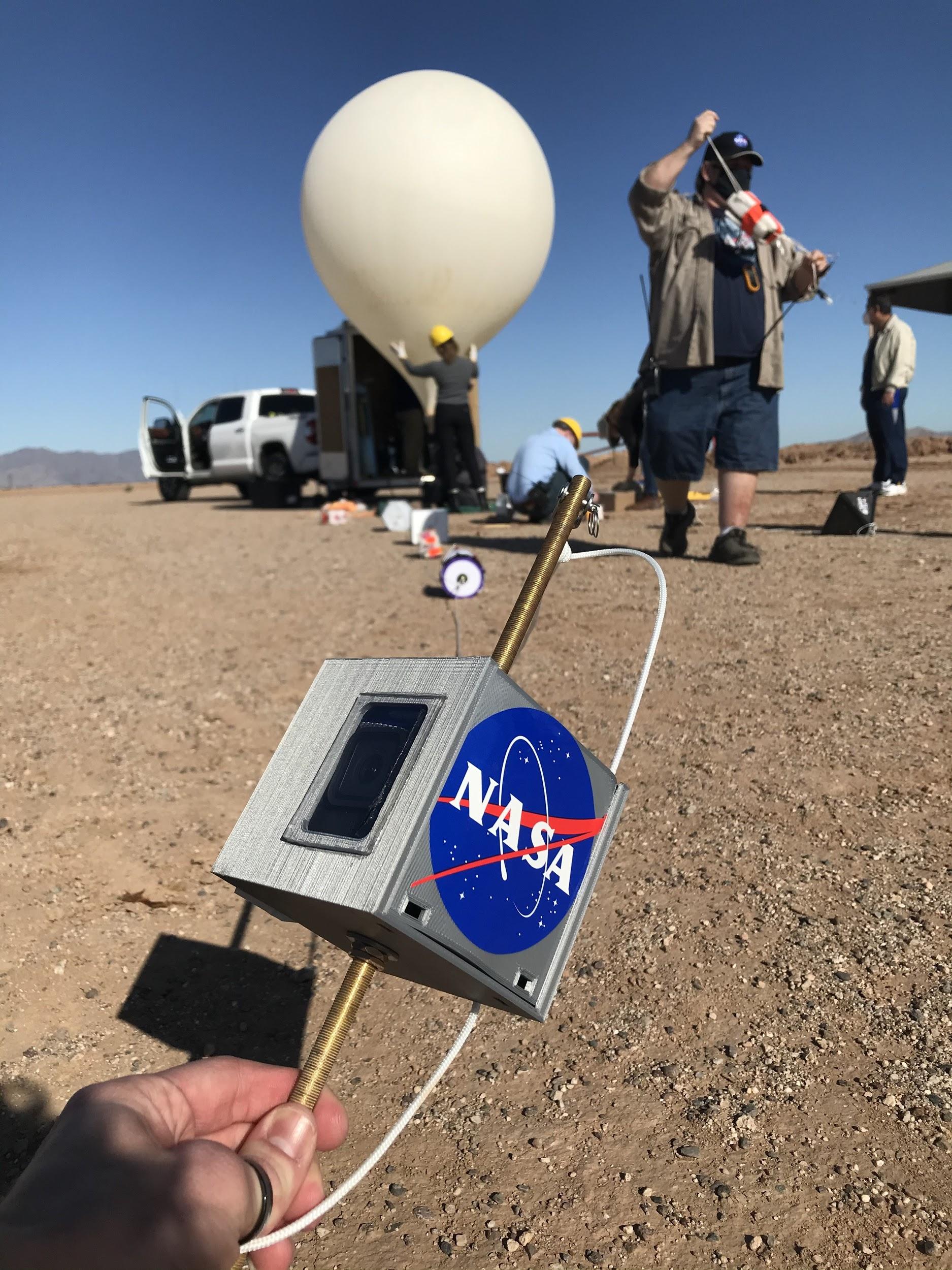 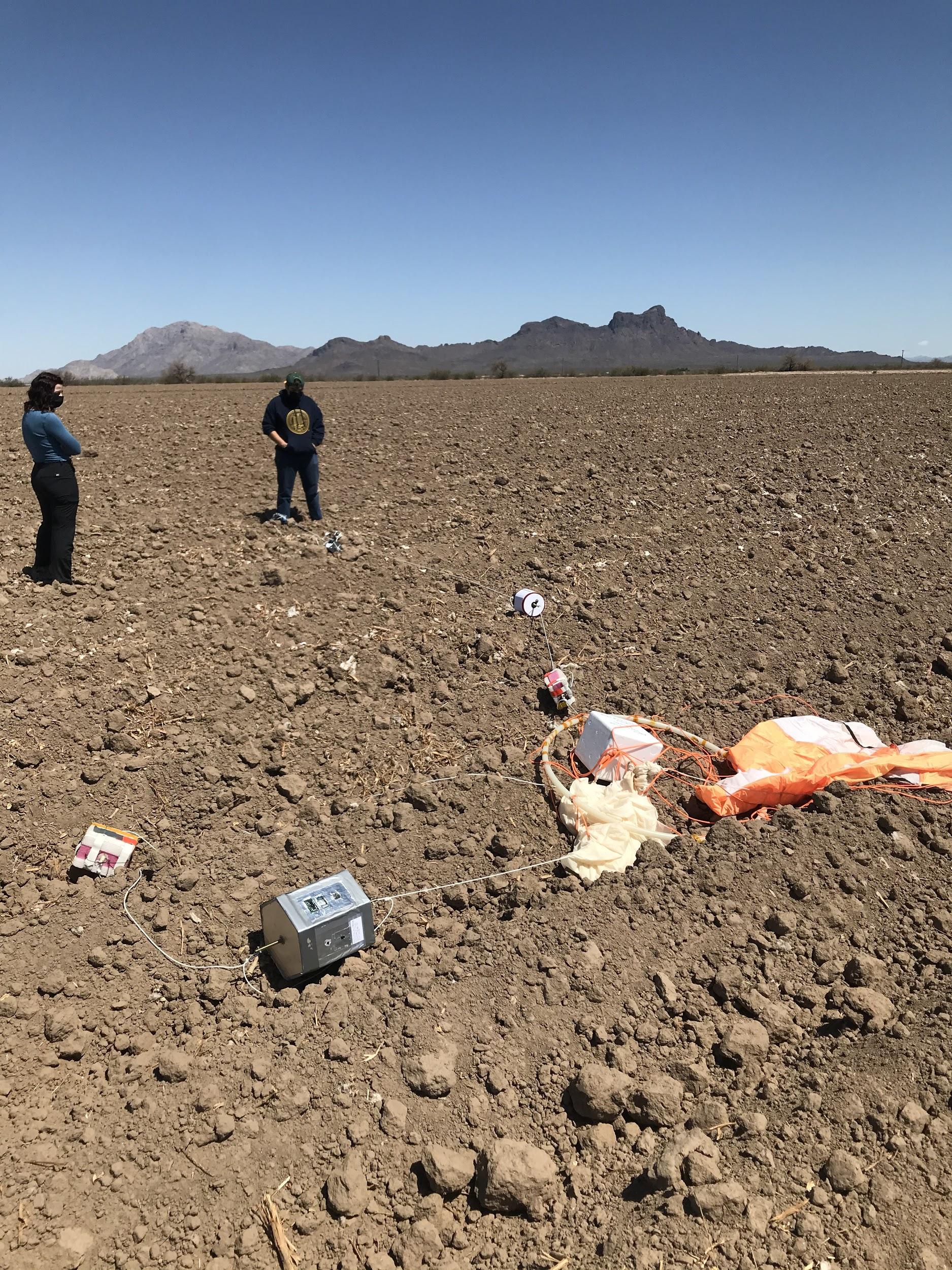 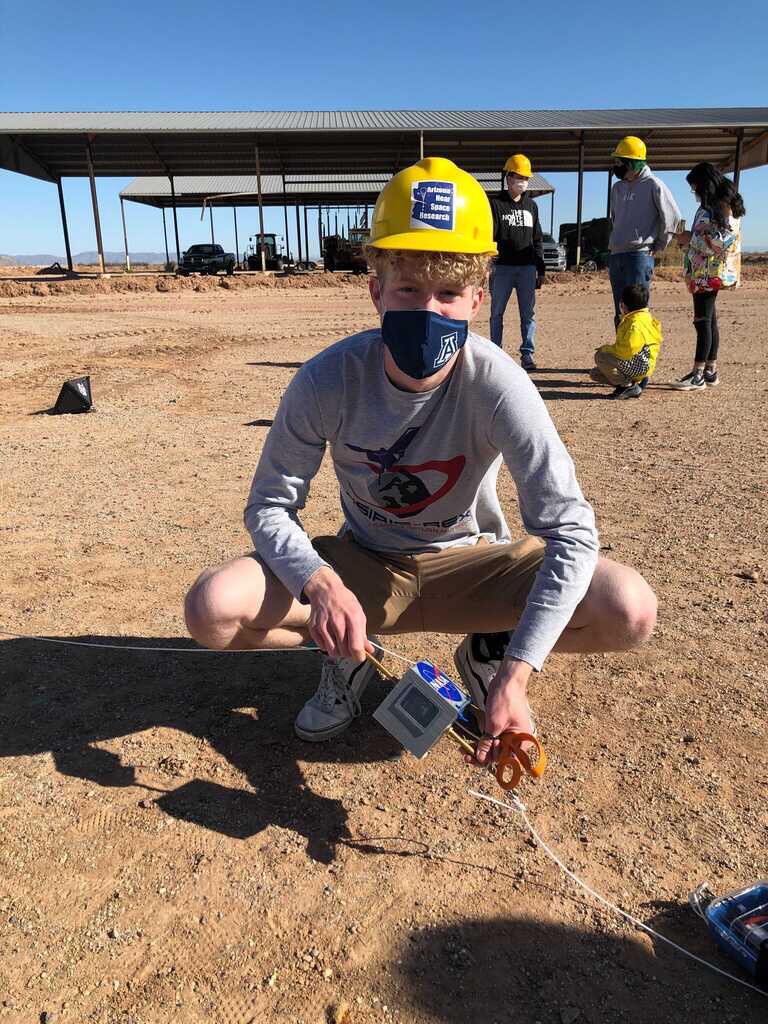 ‹#›
[Speaker Notes: Investigations
Again...verification of electronics design for atmospheric data collection
Preliminary data future radiation shielding experiments
New housing design to fit all components inside]
Fall Housing
3D Printed (PLA)
12x12x12cm
GoPro & Geiger counters mounted on exterior
Housing Design
Spring Housing
3D Printed (PLA)
1U Standard CubeSat (10x10x10cm)
All components inside — most compact design yet
GoPro views through polycarbonate window
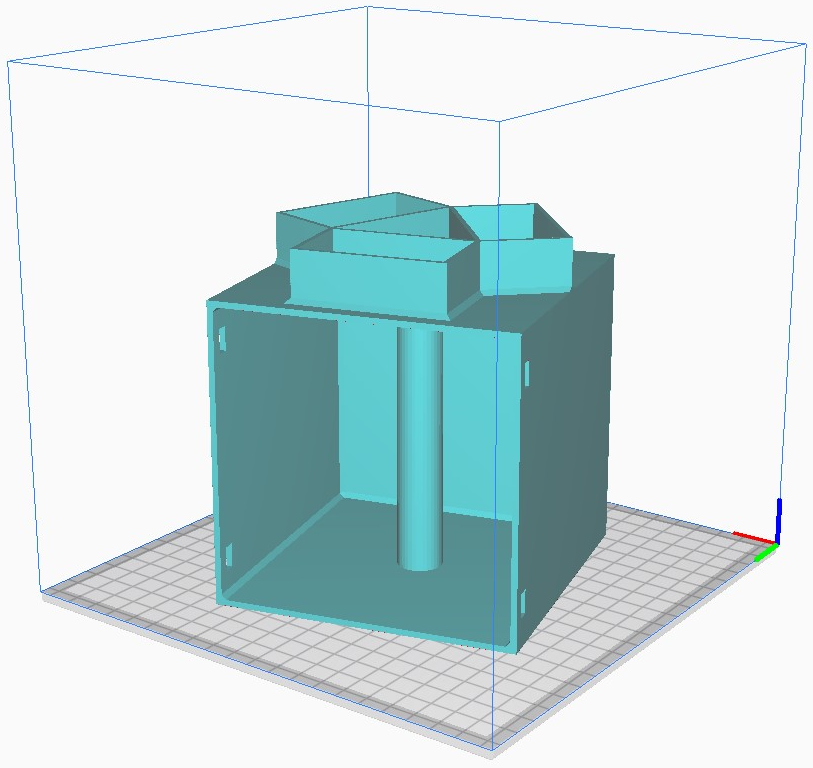 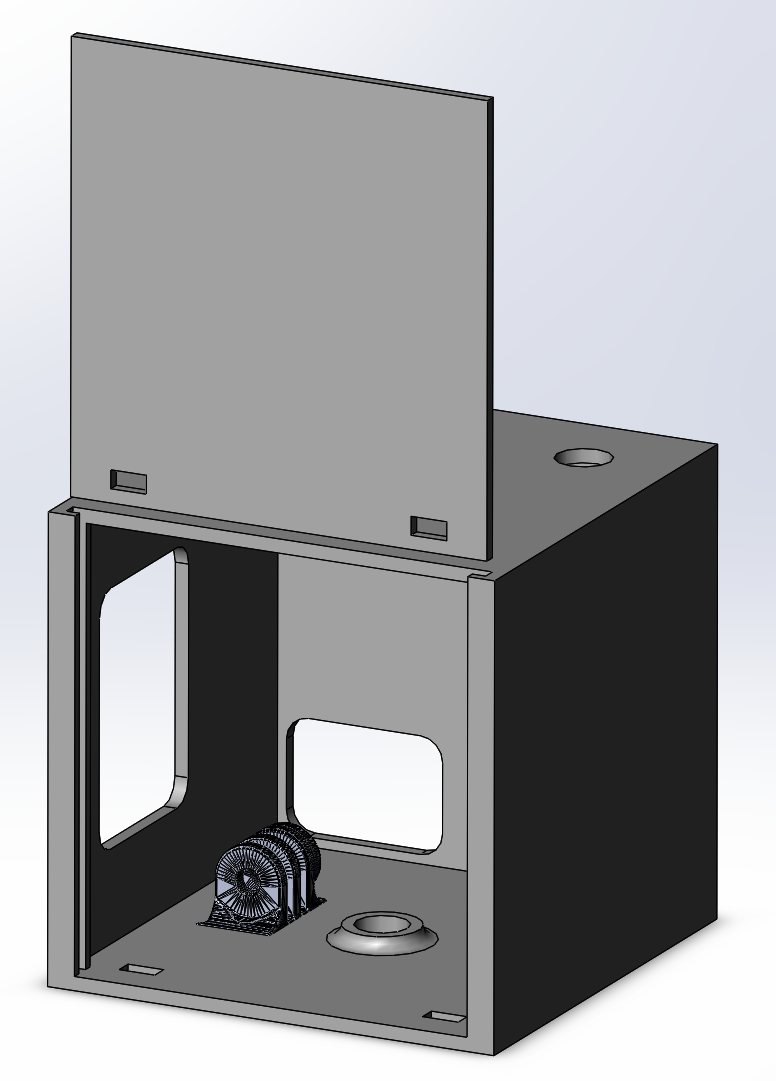 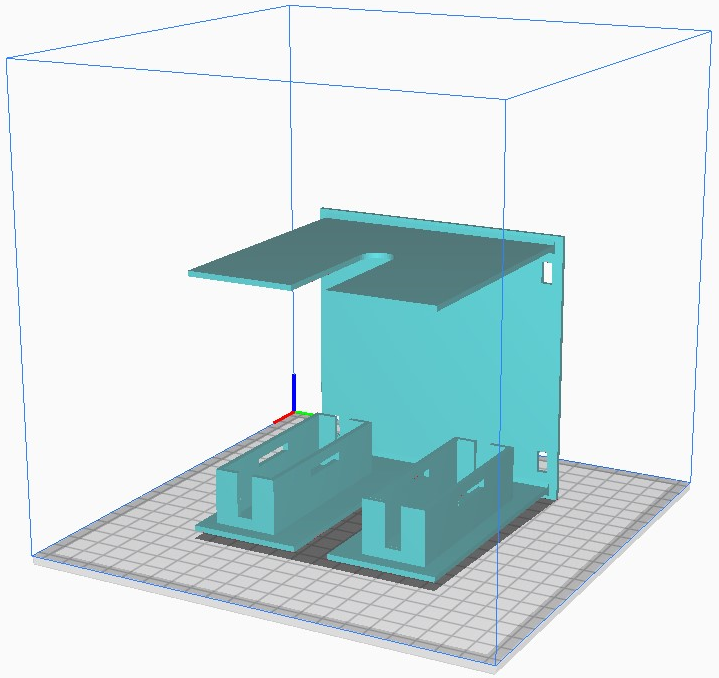 Housing
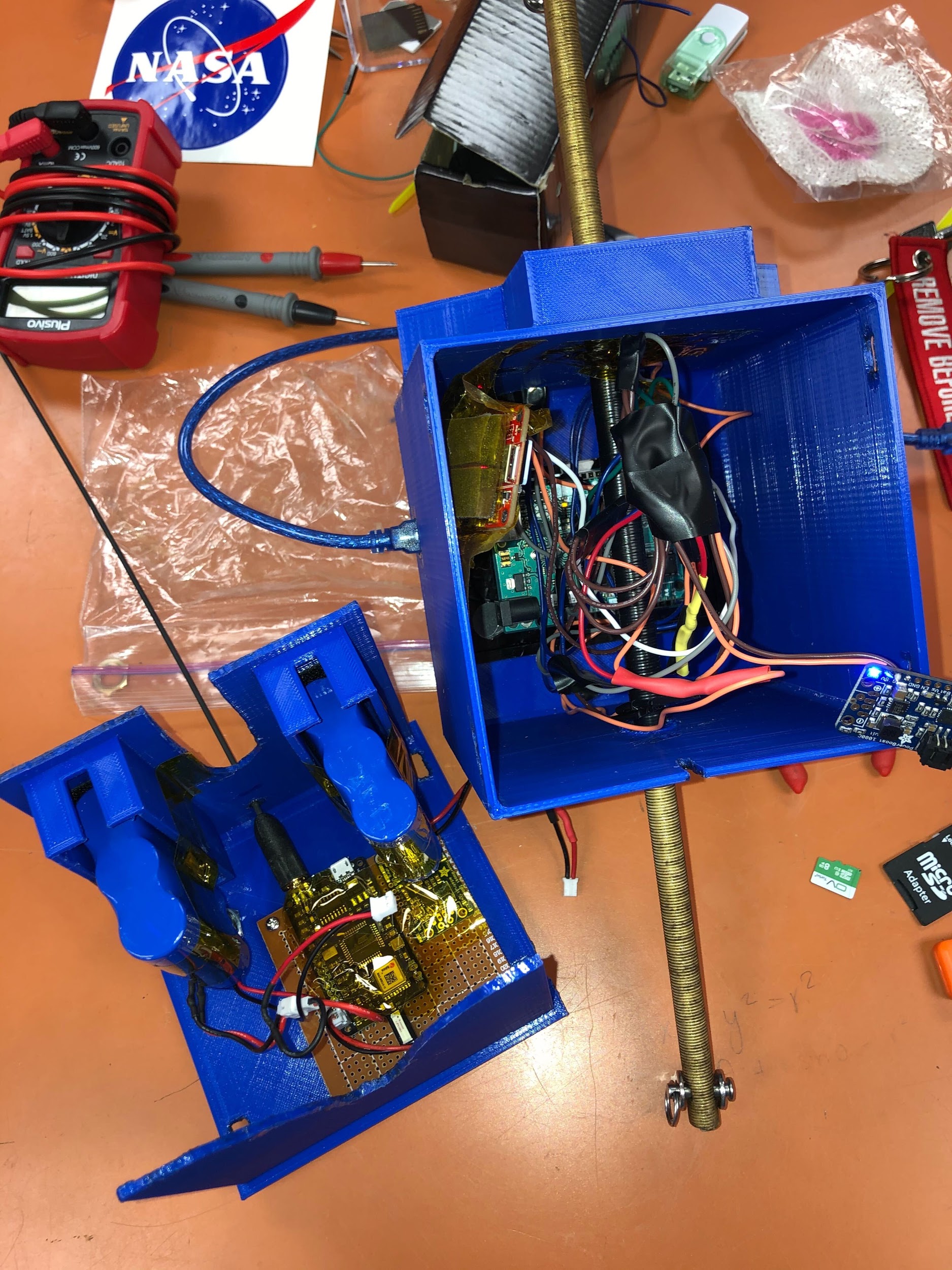 Complete
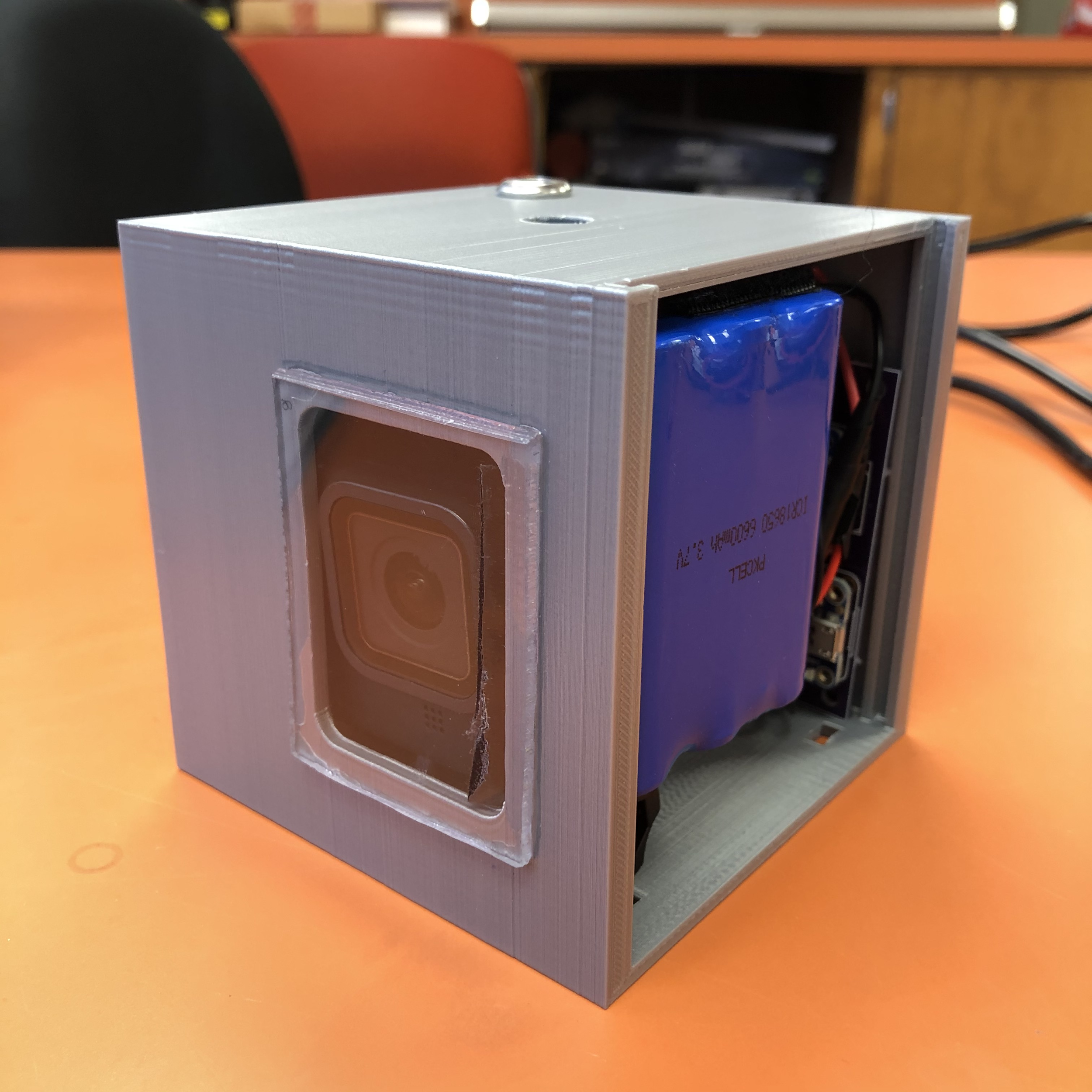 Drawer
Design
Complete
‹#›
[Speaker Notes: Fall housing
Interior dedicated to electronics
Unable to use PCB designed in Spring since a part specified from Spring was no longer available in Fall
Required impromptu wiring which made failure far more likely
Drawer contained batteries and electronics
Temperature, pressure, humidity, radio components
Top-mounted geiger counters (2X)
Side mounted, exterior GoPro
“Time warp” mode in 4k resolution
Successful video capture (despite only ~45 minutes) and radio transmitter function
Spring housing
Interior desiccated to fit everything
PCB allowed for better fitment
1 3-cell LiPo, 1 2-cell LiPo
GoPro with polycarbonate window
Initially intending to run GoPro from main batteries
Voltage issue prevented camera from working properly
Decided to run at lower resolution and framerate to preserve battery life in retail GoPro battery
Since Fall failed with data collection, this presentation focuses on the Spring payload]
Electronics (Spring Payload)
‹#›
[Speaker Notes: Mention changes from Fall payload]
Schematic and PCB
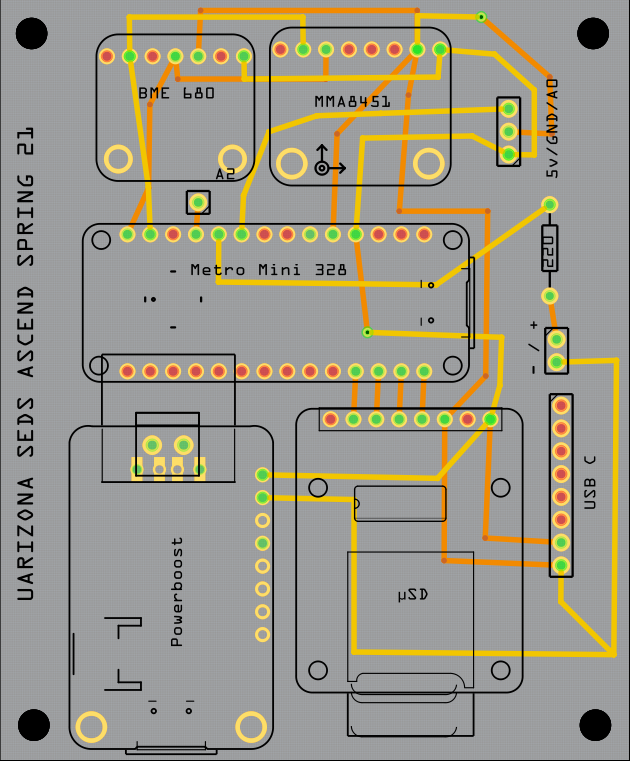 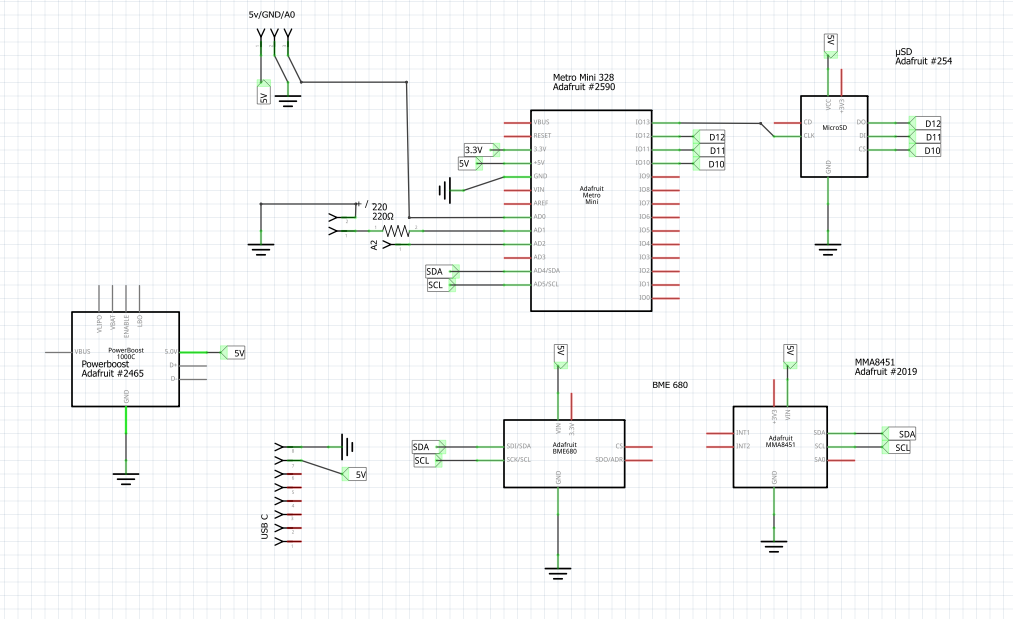 ‹#›
Spring Data + Conclusions
‹#›
Atmospheric Data
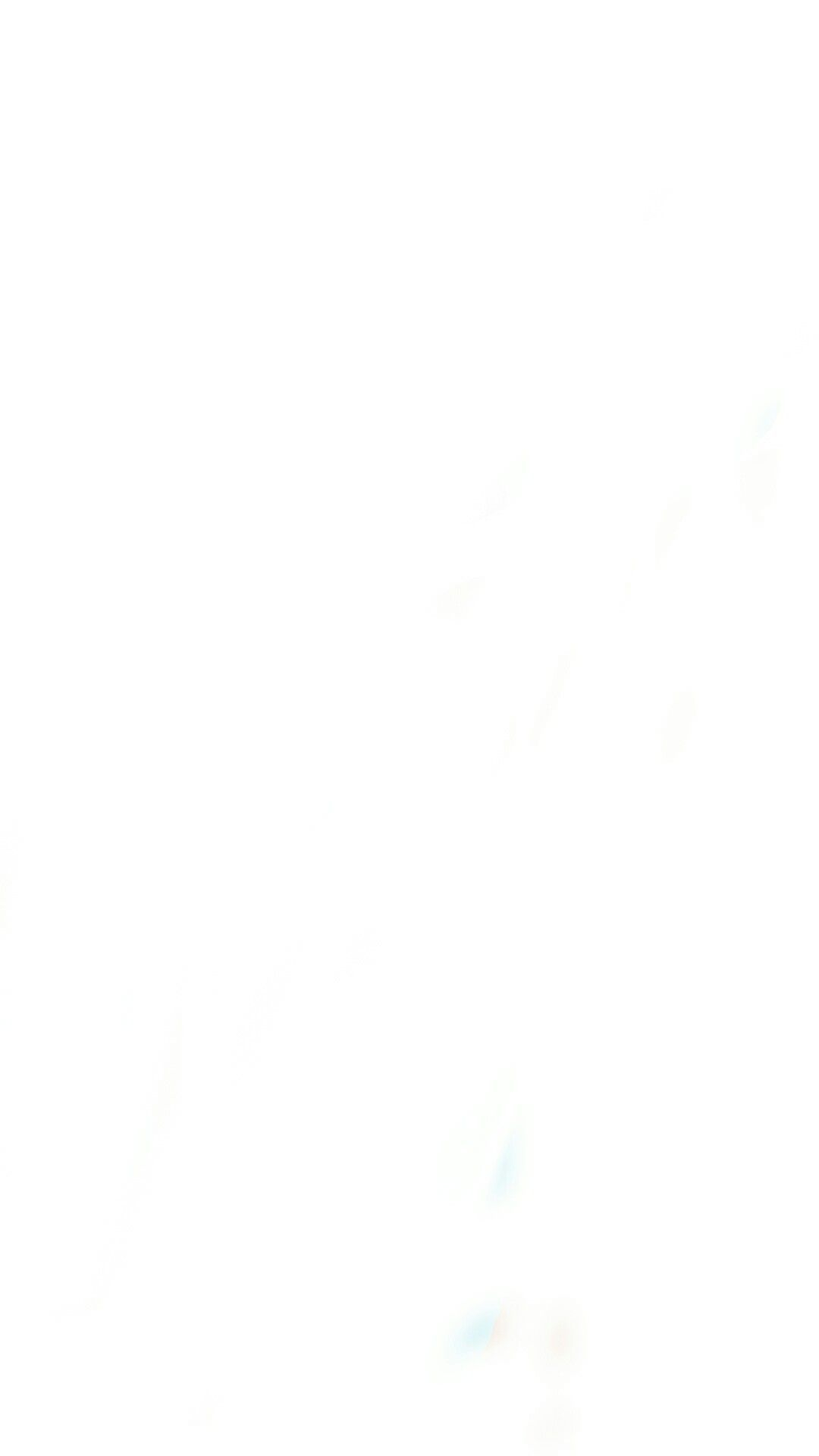 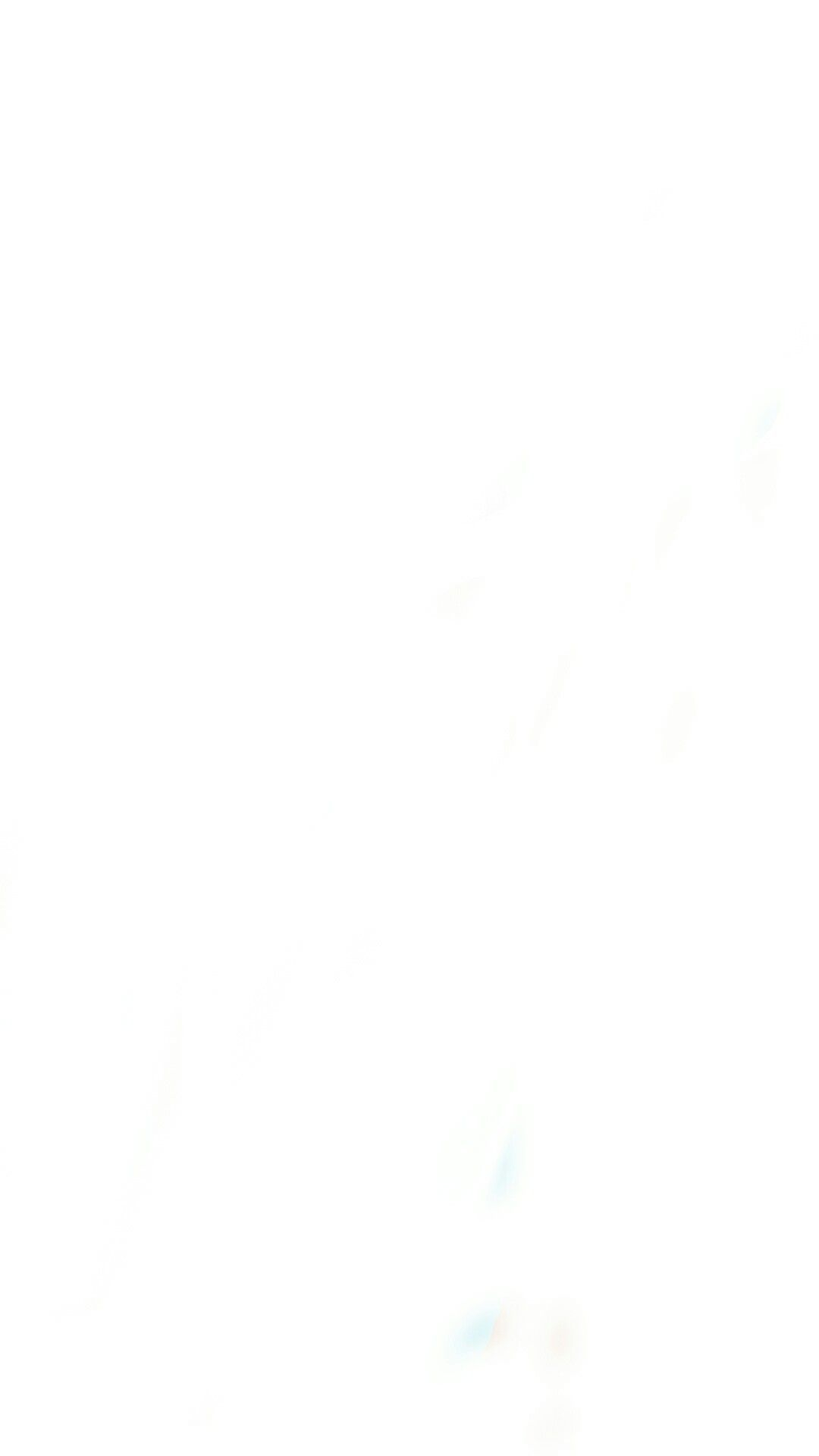 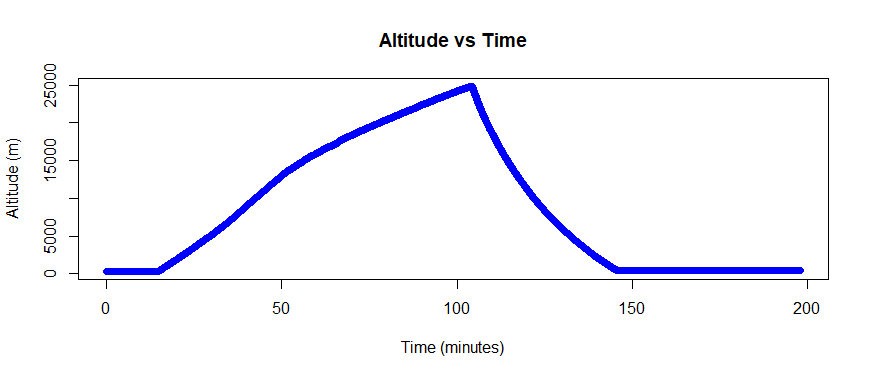 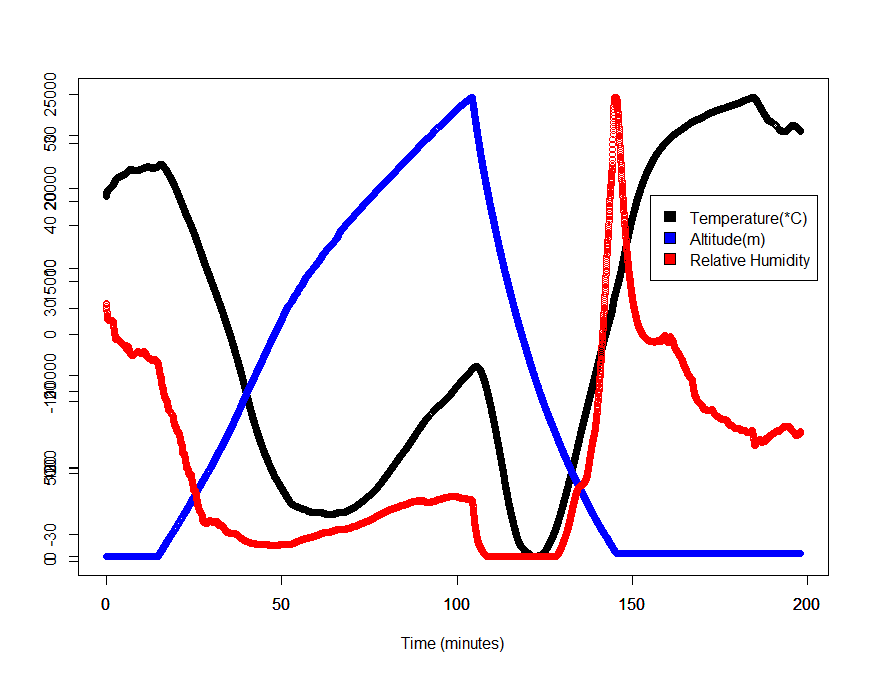 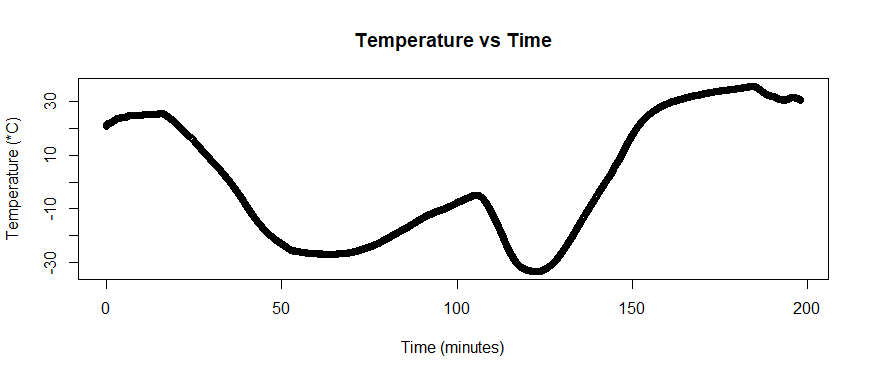 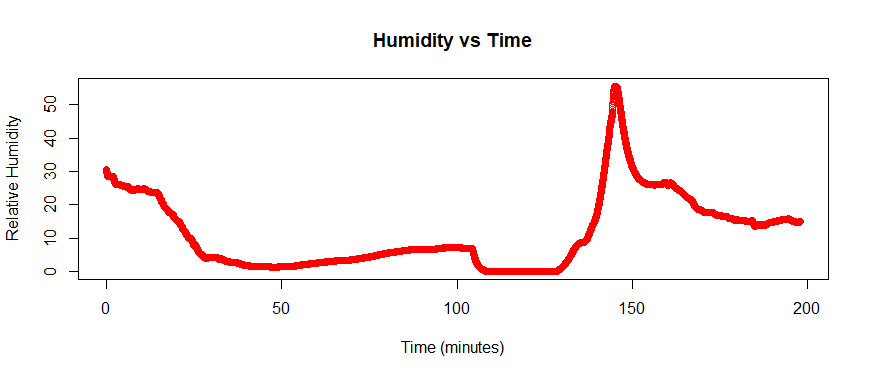 ‹#›
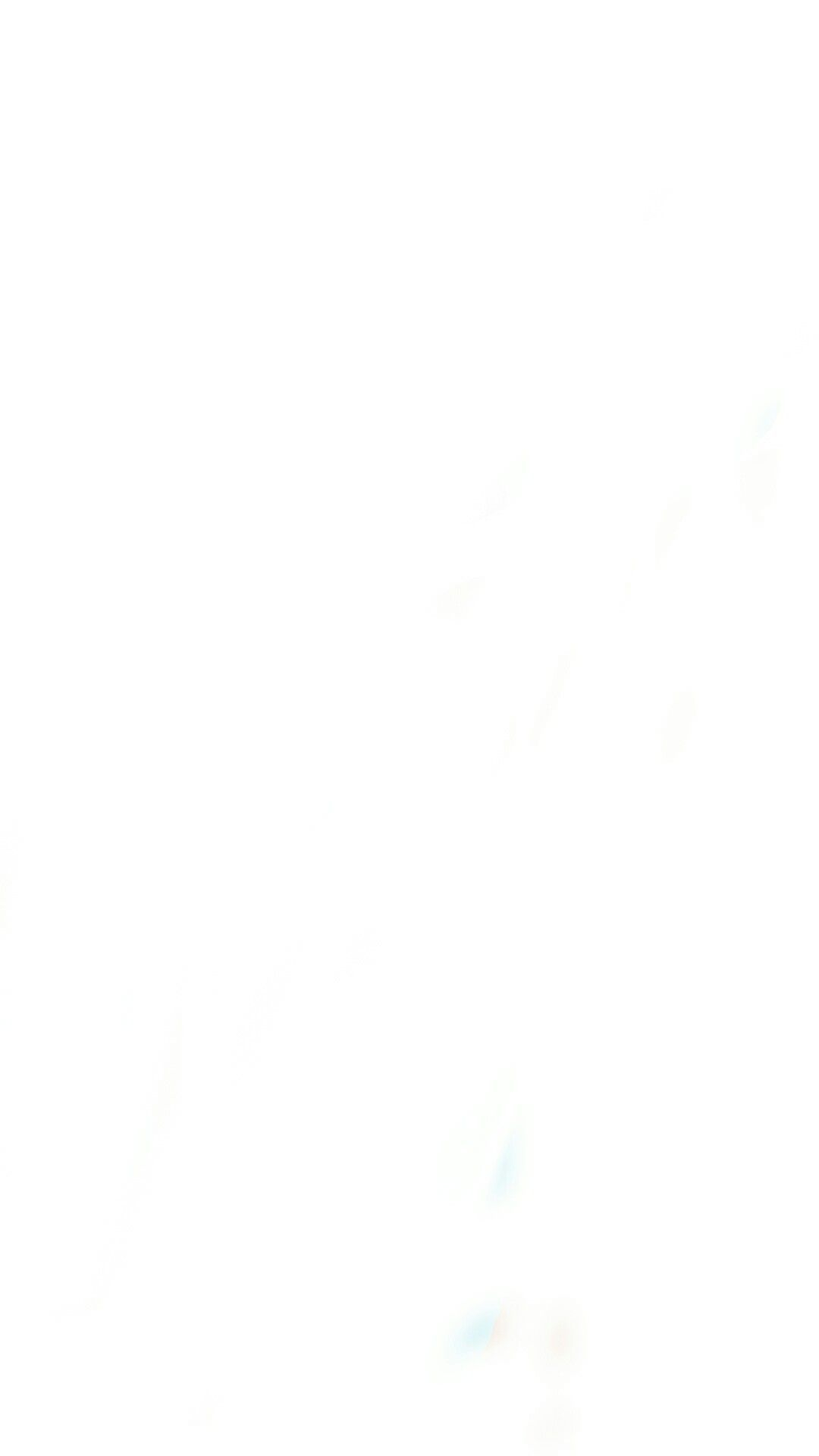 Radiation Intensity Data
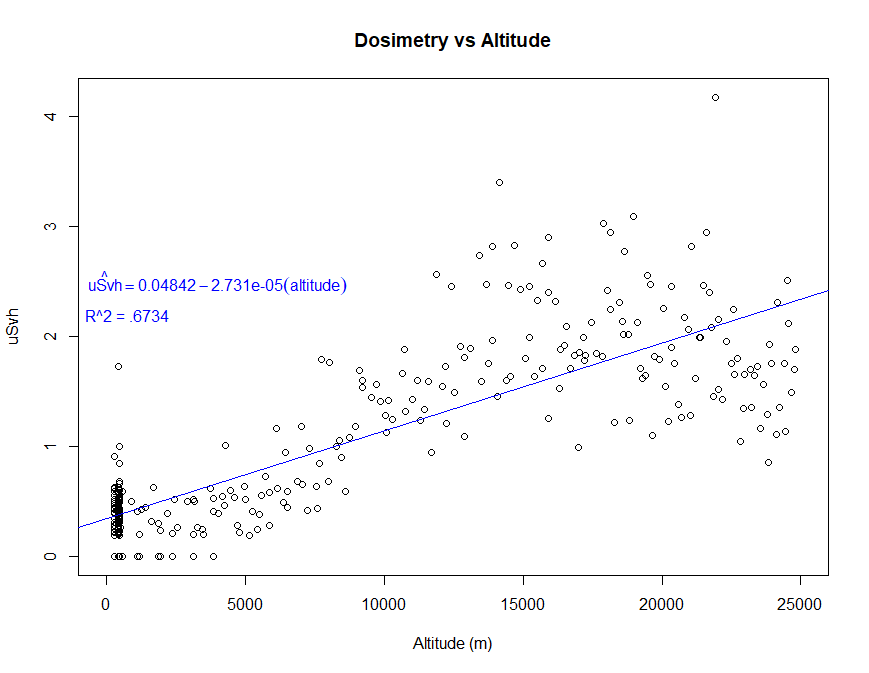 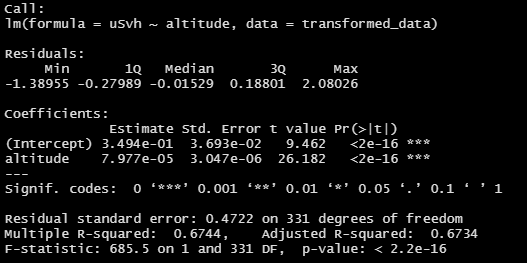 95% Confidence Interval for Beta (Slope):
7.367*10^-5 < Beta < 8.5864*10^-5
‹#›
Interpretation of Radiation Data
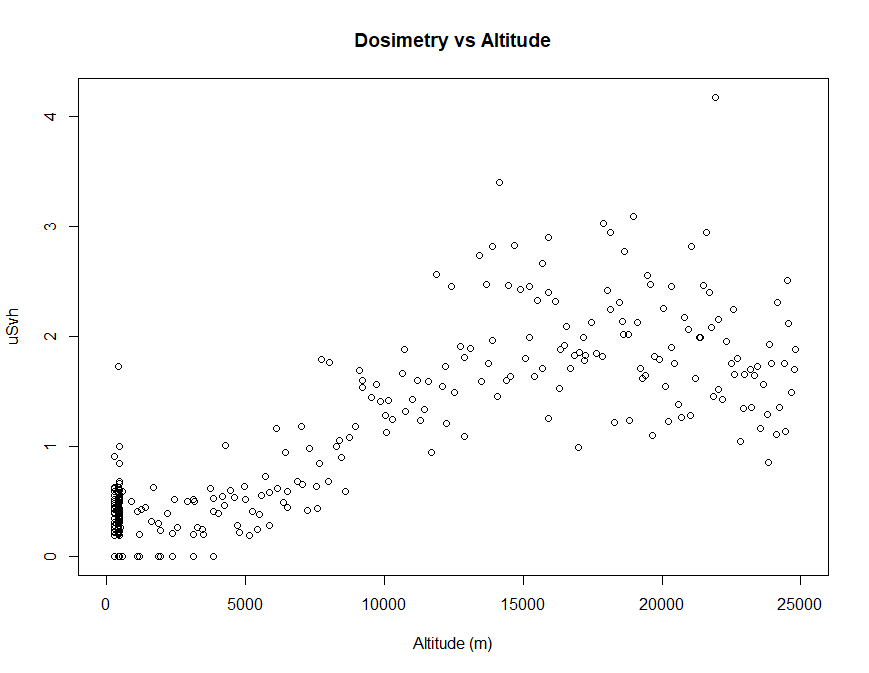 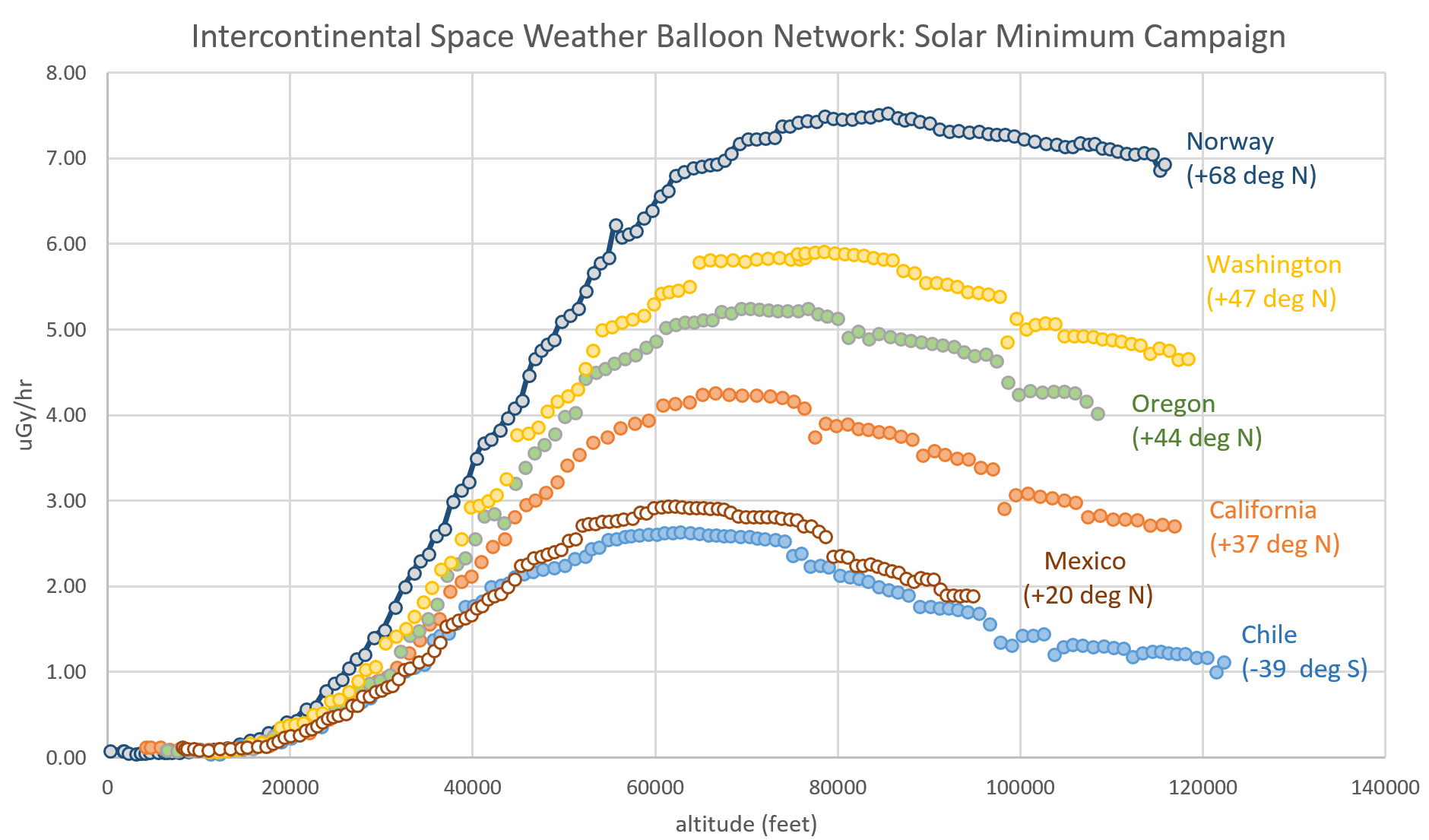 (Phillips 2016)
‹#›
[Speaker Notes: Case can be made for a low-cost, safe radiation test bench]
Spring Launch Video Screenshots
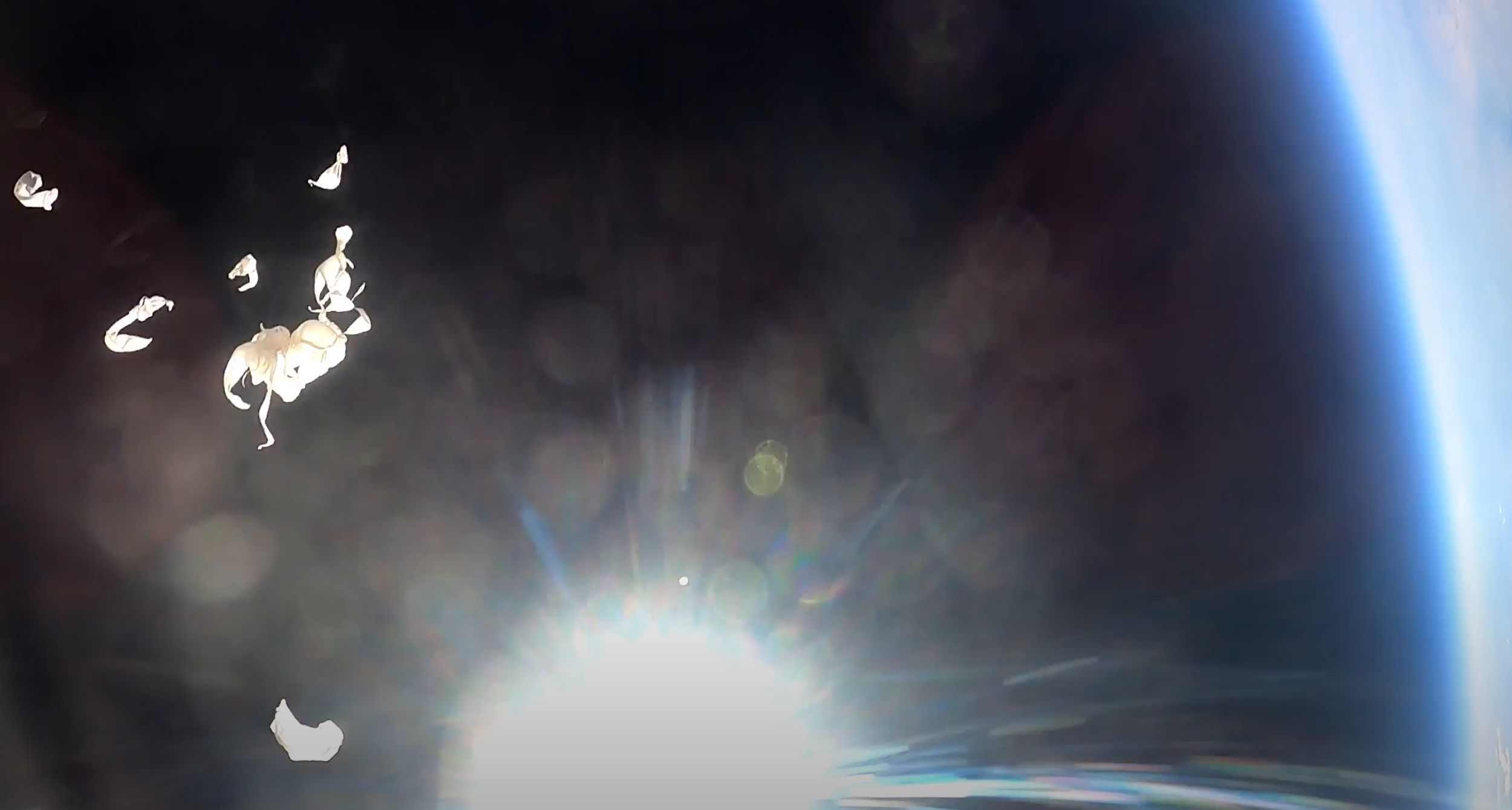 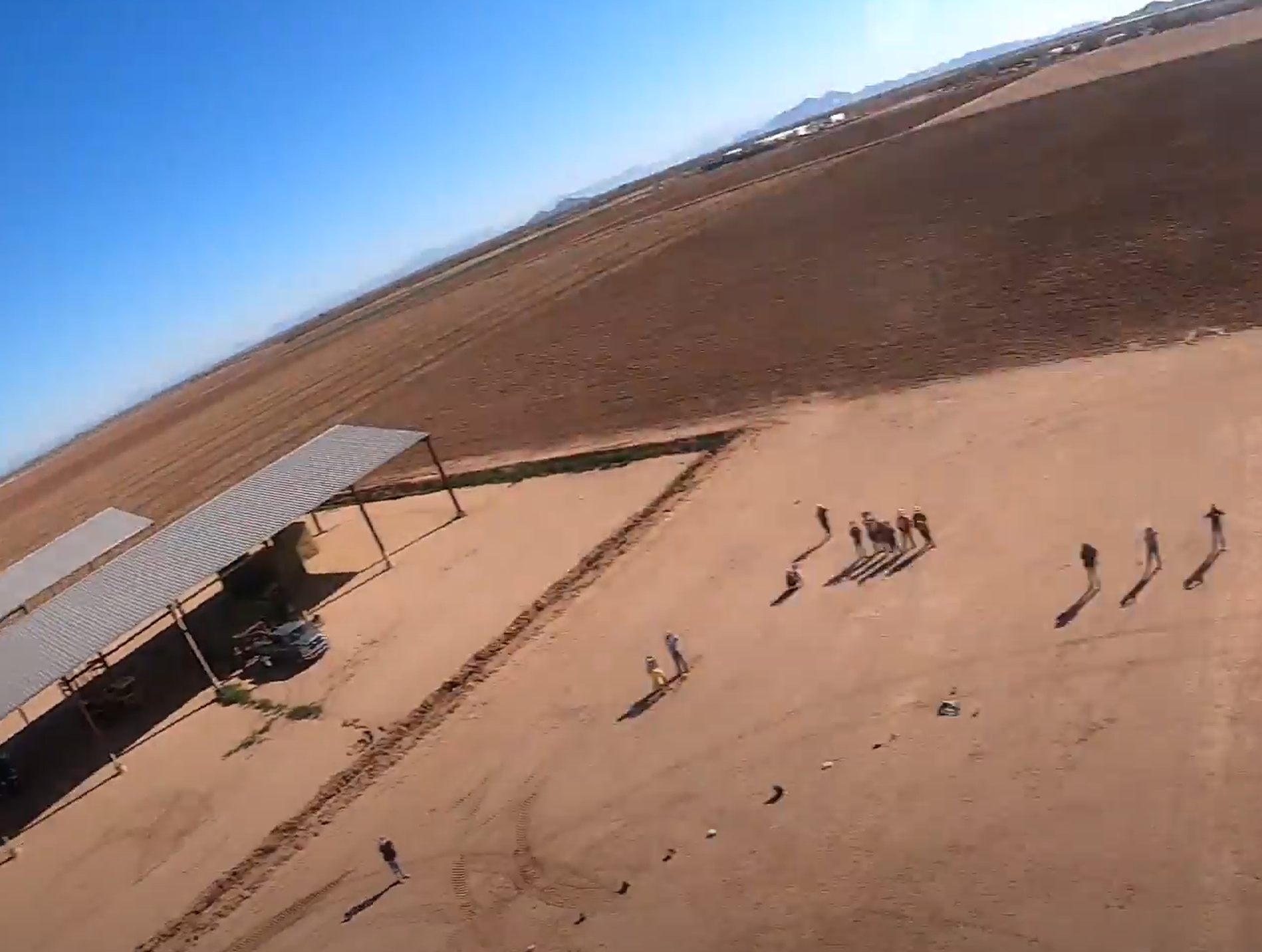 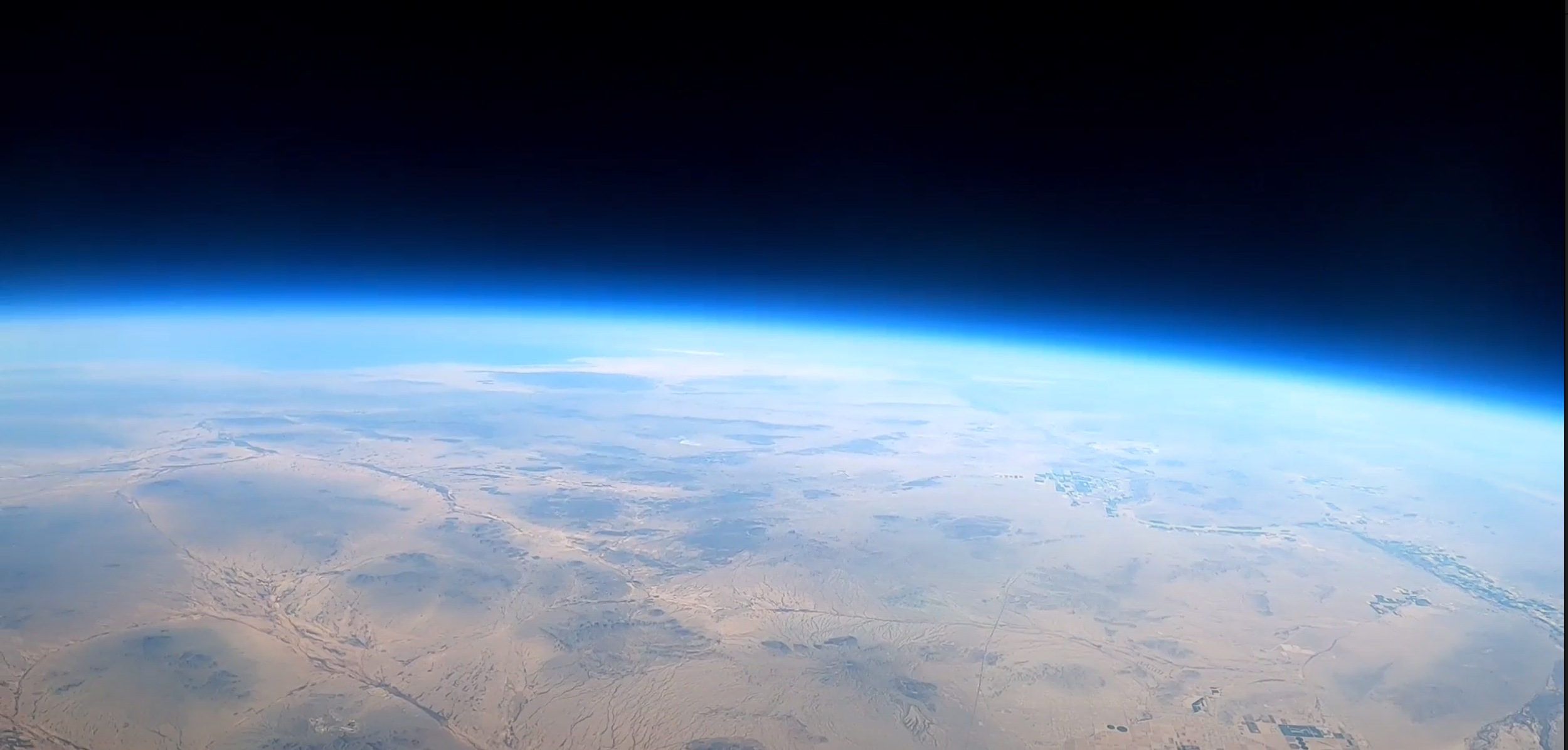 ‹#›
Thank You
Arizona Near Space Research
Arizona Space Grant Consortium

Michelle Coe


Radiation Reference: Dr. Tony Phillips, “Intercontinental Space Weather Balloon Network”
https://spaceweatherarchive.com/2016/11/05/intercontinental-space-weather-balloon-network/
‹#›
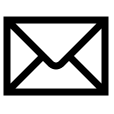 arizonaseds@gmail.com
www.seds.arizona.edu
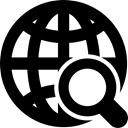